LEGISLATIVA V GASTRONOMII
Ing. Kamila Novotná Kružíková, Ph.D.
Př. 4 Hygienický balíček
„Hygienický balíček“
V
Všechny potraviny
625/2017
852/2004
Požadavky na potraviny
Kontroly
2019/627
2019/624
853/2004
Potraviny živočišného původu
Nařízení č. 852/2004 o hygieně potravin
Nařízení č. 852/2004 o hygieně potravin
vztahuje se na všechny fáze produkce, zpracování a distribuce potravin a na jejich vývoz a bez dotčení zvláštních požadavků vztahujících se k hygieně potravin

nevztahuje se na
prvovýrobu pro soukromé domácí použití
domácí přípravu, manipulaci nebo skladování potravin k soukromé domácí spotřebě
přímé dodání malého množství produktů prvovýroby výrobcem konečnému spotřebiteli nebo místnímu maloobchodu přímo zásobujících konečného spotřebitele
sběrná střediska nebo koželužny, na které se vztahuje definice potravinářského podniku pouze proto, že zachází se surovinou k produkci želatiny nebo kolagenu
Nařízení č. 852/2004 o hygieně potravin
Definice
hygiena potravin: opatření a podmínky nezbytné pro omezování nebezpečí a pro zajištění vhodnosti potraviny k lidské spotřebě s přihlédnutím k jejímu určenému použití;
produkty prvovýroby: produkty z prvovýroby včetně produktů rostlinné výroby, živočišné výroby, lovu a rybolovu;
provoz: jakákoli jednotka potravinářského podniku;
příslušný orgán: ústřední orgán členského státu pověřený zajišťováním dodržování požadavků tohoto nařízení nebo jakýkoli jiný orgán, jemuž uvedený ústřední orgán tuto pravomoc svěřil; podle potřeby se jím rozumí také odpovídající orgán třetí země;
kontaminace: přítomnost nebo vnášení nebezpečí;
pitná voda: voda splňující minimální požadavky stanovené ve směrnici Rady 98/83/ES ze dne 3. listopadu 1998 o jakosti vody určené k lidské spotřebě ( 1 );
první balení: umístění potraviny do prvního obalu nebo první nádoby, které přicházejí do přímého styku s dotyčnou potravinou, jakož i tento první obal nebo první nádoba;
další balení: umístění jedné nebo více potravin v prvním obalu do další nádoby, jakož i tato další nádoba;
zpracování: jakákoli činnost podstatně měnící původní produkt, včetně zahřívání, uzení, nakládání, zrání, sušení, marinování, extrahování, extrudování nebo kombinace uvedených postupů;
nezpracované produkty: potraviny, které nebyly zpracovány, včetně produktů, které byly děleny, porcovány, odseknuty, plátkovány, vykostěny, rozsekány, zbaveny kůže, rozdrceny, nakrájeny, očištěny, ořezány, vyloupány, rozemlety, zchlazeny, zmraženy, hluboce zmraženy nebo rozmraženy;
zpracované produkty: potraviny získané zpracováním nezpracovaných produktů. Tyto produkty mohou obsahovat složky, které jsou nezbytné pro jejich výrobu nebo jim dávají zvláštní vlastnosti.

2.   Použijí se rovněž definice stanovené v nařízení (ES) č. 178/2002.
Nařízení č. 852/2004 o hygieně potravin
Povinnosti PPP

PPP zajistí, aby ve všech fázích výroby, zpracování a distribuce potraviny pod jeho kontrolou splňovaly odpovídající hygienické podmínky tohoto nařízení
od převzetí vstupních surovin po předání hotového pokrmu

PPP provádějící činnosti v jakékoliv fázi výroby, zpracování a distribuce potravin, dodrží všeobecné hygienické požadavky stanovené v příloze II.
Nařízení č. 852/2004 o hygieně potravin
ANALÝZA RIZIKA A KRITICKÉ KONTROLNÍ BODY 
určení nebezpečí, kterému musí být předcházeno, musí být odstraněno nebo omezeno na přijatelnou úroveň,
 určení kritických kontrolních bodů v úseku nebo úsecích, ve kterých je kontrola nezbytná k předcházení nebo omezení nebezpečí na přijatelnou úroveň;
stanovení kritických mezí v kritických kontrolních bodech, které tvoří hranici mezi přípustným a nepřípustným stavem;
stanovení a zavedení účinných postupů sledování v kritických kontrolních bodech;
stanovení nápravných opatření, pokud je na základě sledování zjištěno, že kritický kontrolní bod není pod kontrolou;
stanovení postupů, které jsou pravidelně prováděny k ověření, že opatření uvedená v písm. a) až e) jsou účinná;
stanovení dokumentů a záznamů v závislosti na typu a velikosti potravinářských podniků dokládajících účinné uplatňování opatření uvedených výše

PPP: prokazují dozorovým orgánům, že jednají v souladu s HACCP, uchovávají záznamy
Nařízení č. 852/2004 o hygieně potravin
Registrace a schvalování

Všichni provozovatelé potravinářských podniků musí oznámit příslušnému úřadu každý podnik pod svou odpovědností, který provádí fáze produkce, zpracování a distribuce potravin, za účelem registrace každého takového podniku.

Provozovatelé potravinářských podniků zajistí, aby podniky byly schválené příslušným úřadem, po nejméně jedné kontrole na místě, pokud je schválení požadováno:
a) podle vnitrostátních právních předpisů členského státu, ve kterém je podnik umístěn
b) podle nařízení (ES) č. 853/2004
Nařízení č. 852/2004 o hygieně potravin
Příloha I: Prvovýroba

Část A: Obecné hygienické předpisy pro prvovýrobu a související postupy
Chránit před kontaminací  (z ovzduší, krmiv, půdy, vody, hnojiv, veterinárních přípravků, přípravků na ochranu rostlin…
Při sklizni rostlin a při chovu, sběru, lovu zvířat nebo výroba ŽP: Čistota: zařízení, zvířat, pitná voda, zdravotní způsobilost pracovníků , skladování odpadů..
Vedení záznamů: druh a původ krmiva, veterinární léčivé prípravky, choroby, přípravky na ochrau rtoslin…

Část B: Doporučení pro správnou hygienickou praxi
Omezování kontaminace např. mykotoxiny, vhodné použítí VL nebo POR, čistota zvířat, vedení záznamů…
Nařízení č. 852/2004 o hygieně potravin
Příloha II: Obecné hygienické požadavky pro všechny provozovatele potravinářských podniků (kromě případů, na něž se vztahuje příloha I)

Kapitola I: Obecné požadavky na potravinářské prostory (kromě prostor uvedených v kapitole III)
Kapitola II:  Zvláštní požadavky na prostory pro přípravu, ošetření nebo zpracování potravin (s výjimkou prostor pro stravování a prostor uvedených v kapitole III)
Kapitola III:  Požadavky na pojízdné nebo přechodné prostory (například prodejní stany, stánky na trhu, pojízdné prodejny), prostory užívané především jako soukromý obytný dům, v němž se však pravidelně připravují potraviny k uvedení na trh, a na prodejní automaty
Kapitola IV: Přeprava
Nařízení č. 852/2004 o hygieně potravin
Příloha II Obecné hygienické požadavky pro všechny provozovatele potravinářských podniků (kromě případů, na něž se vztahuje příloha I)

Kapitola V:  Požadavky na zařízení
Kapitola VI::  Potravinářské odpady
Kapitola VII Zásobování vodou
Kapitola VIII:  Osobní hygiena
Kapitola IX: Ustanovení týkající se potravin
Kapitola X:  Ustanovení týkající se prvního a dalšího balení potravin
Kapitola XI:  Tepelné ošetření
Kapitola XII:  Školení
Nařízení č. 852/2004 o hygieně potravin
Př. II, Kapitola I: Obecné požadavky na potravinářské prostory (kromě pojízdných prostor v kap III)
1. Potravinářské prostory musí být udržovány v čistotě a v dobrém stavu. 
2. Uspořádání, vnější úprava, konstrukce, poloha a velikost potr. prostor musí 
umožňovat odpovídající údržbu, čištění nebo dezinfekci, vylučovat nebo minimalizovat kontaminaci z ovzduší a poskytovat dostatečný pracovní prostor pro hygienické provedení všech postupů
být takové, aby se zabránilo hromadění nečistot, styku s toxickými materiály, odlučování částeček do potravin a vytváření kondenzátu nebo nežádoucích plísní na površích
umožňovat správnou hygienickou praxi, včetně ochrany před kontaminací a zejména regulace škůdců
poskytovat, je-li to nezbytné, odpovídající kapacity s vhodnými teplotními podmínkami pro manipulaci s potravinami a pro jejich skladování při vhodných teplotách a s možností monitorovat, a je-li to nezbytné, zaznamenávat jejich teplotu
3. K dispozici musí být dostatečný počet splachovacích záchodů připojených na účinný kanalizační systém. Záchody nesmí vést přímo do prostor, kde se manipuluje s potravinami. 
4. K dispozici musí být dostatečný počet umyvadel na mytí rukou, vhodně rozmístěných a označených. Umyvadla na mytí rukou musí být vybavena přívodem teplé a studené tekoucí vody, prostředky na mytí rukou a hygienické osušení. Jeli to nezbytné, musí být zařízení na mytí potravin odděleno od zařízení na mytí rukou.
Nařízení č. 852/2004 o hygieně potravin
Př. II, Kapitola I: Obecné požadavky na potravinářské prostory (kromě pojízdných prostor v kap III)
5. K dispozici musí být vhodné a dostatečné prostředky pro přirozené nebo nucené větrání. Nesmí docházet k tomu, aby proudění vzduchu při nuceném větrání směřovalo ze znečistěné oblasti do čisté. Ventilační systémy musí být konstruovány takovým způsobem, aby umožňovaly snadný přístup k filtrům a ostatním součástem vyžadujícím čištění nebo výměnu. 
6. Sanitární zařízení musí být vybavena odpovídajícím přirozeným nebo nuceným větráním. 
7. Potravinářské prostory musí mít náležité přírodní nebo umělé osvětlení. 
8. Kanalizační zařízení musí odpovídat požadovanému účelu. Musí být navržena a konstruována takovým způsobem, aby nevzniklo riziko kontaminace. Pokud jsou kanalizační kanály zcela nebo částečně otevřené, musí být navrženy tak, aby bylo zajištěno, že odpad neteče ze znečištěné oblasti směrem k čisté oblasti nebo do ní, zejména u oblastí, kde se manipuluje s potravinami, které mohou představovat vysoké riziko pro konečného spotřebitele. 
9. Vyžaduje-li to hygiena, musí být zajištěna vhodná příslušenství pro převlékání pracovníků. 
10. Čisticí a dezinfekční prostředky nesmí být skladovány v oblastech, ve kterých se manipuluje s potravinami.
Nařízení č. 852/2004 o hygieně potravin
Př. II, Kapitola II: Zvláštní požadavky na prostory pro přípravu, ošetření nebo zpracování potravin (mimo pojízdných prostor v kap. III)
Uspořádání a vnější úprava prostor pro přípravu, ošetření nebo zpracování potravin musí mezi postupy a během postupů umožňovat používání správné hygienické praxe, včetně ochrany před kontaminací. Zejména musí být: 
a) podlahové povrchy udržovány v bezvadném stavu a musí být snadno čistitelné, dezinfikovatelné. To vyžaduje použití odolných, nenasákavých, omyvatelných a netoxických materiálů
b) povrchy stěn udržovány v bezvadném stavu a musí být snadno čistitelné..
c) stropy a stropní instalace konstruovány a opatřeny takovou konečnou úpravou, aby se zabránilo hromadění nečistot a omezila kondenzace, růst nežádoucích plísní a odlučování částeček
d) okna a jiné otvory konstruovány tak, aby se zabránilo hromadění nečistot, vybaveny sítěmi proti hmyzu, které lze při čištění snadno vyjmout.
e) dveře snadno čistitelné, a je-li to nezbytné, snadno dezinfikovatelné. 
f) povrchy  v oblastech, kde se manipuluje s potravinami a zejména povrchy přicházející do styku s potravinami udržovány v bezvadném stavu a snadno čistitelné, dezinfikovatelné
Nařízení č. 852/2004 o hygieně potravin
Př. II, Kapitola II Zvláštní požadavky na prostory pro přípravu, ošetření nebo zpracování potravin (mimo pojízdných prostor uvedených v kap. III)
2. Je-li to nezbytné, musí být k dispozici příslušenství pro čištění, dezinfekci a skladování pracovních nástrojů a pracovního vybavení. Tato příslušenství musí být konstruována z korozivzdorných materiálů a musí být snadno čistitelná s odpovídajícím přívodem teplé a studené vody. 
3. Je-li to nezbytné, musí být odpovídajícím způsobem zajištěno mytí potravin. Každá výlevka nebo jiné takové zařízení určené k mytí potravin musí mít odpovídající přívod teplé nebo studené pitné vody podle požadavků kapitoly VII a musí se udržovat v čistotě, a je-li to nezbytné, dezinfikované.
Nařízení č. 852/2004 o hygieně potravin
Př. II, Kapitola III Požadavky na pojízdné nebo přechodné prostory (například prodejní stany, stánky na trhu, pojízdné prodejny), prostory užívané především jako soukromý obytný dům, v němž se však pravidelně připravují potraviny k uvedení na trh, a na prodejní automaty
Prostory a prodejní automaty musí být v prakticky dosažitelné míře umístěny, navrženy, konstruovány a udržovány v čistotě a v dobrém stavu tak, aby nedocházelo k riziku kontaminace, zejména zvířaty a škůdci. 
Zejména musí být, je-li to nezbytné: 
 k dispozici vhodná zařízení pro udržování odpovídající osobní 
 povrchy přicházející do styku s potravinami v bezvadném stavu a snadno čistitelné, dezinfikovatelné. To vyžaduje použití hladkých, omyvatelných a korozivzdorných netoxických materiálů
 odpovídajícím způsobem zajištěno čištění
 odpovídajícím způsobem zajištěno, aby čištění potravin, jeli součástí postupu prováděného potravinářským podnikem, bylo prováděno hygienicky;
 k dispozici odpovídající přívod teplé nebo studené pitné vody;
 k dispozici odpovídající systémy nebo zařízení pro hygienické skladování a likvidaci nebezpečných nebo nepoživatelných látek a odpadů (ať kapalných nebo pevných);
 k dispozici odpovídající zařízení nebo systémy pro udržování a monitorování vhodných teplotních podmínek pro potraviny;
 potraviny ukládány tak, aby v prakticky dosažitelné míře nedocházelo k riziku kontaminace.
Nařízení č. 852/2004 o hygieně potravin
Kapitola II Zvláštní požadavky na prostory pro přípravu, ošetření nebo zpracování potravin (s výjimkou prostor pro stravování a prostor uvedených v kapitole III)
odpovídajícím způsobem zajištěno, aby čištění potravin, jeli součástí postupu prováděného potravinářským podnikem, bylo prováděno hygienicky
 k dispozici odpovídající přívod teplé nebo studené pitné vody
 k dispozici odpovídající systémy nebo zařízení pro hygienické skladování a likvidaci nebezpečných nebo nepoživatelných látek a odpadů (ať kapalných nebo pevných)
 k dispozici odpovídající zařízení nebo systémy pro udržování a monitorování vhodných teplotních podmínek pro potraviny
 potraviny ukládány tak, aby v prakticky dosažitelné míře nedocházelo k riziku kontaminace
Nařízení č. 852/2004 o hygieně potravin
Kapitola IV Přeprava
DP nebo kontejnery používané pro přepravu potravin musí být udržovány v čistotě a v dobrém stavu, aby chránily potraviny před kontaminací a aby umožnily odpovídající čistění nebo dezinfekci
 Skříně ve vozidlech nebo kontejnery se nesmí používat na přepravu ničeho jiného než potravin, pokud by to mohlo způsobit kontaminaci. 
 Pokud jsou DP nebo kontejnery používány k přepravě čehokoli jiného než potravin nebo pokud se různé druhy potravin přepravují současně, musí být výrobky, je-li to nezbytné, účinným způsobem odděleny. 
 Potraviny bez obalu v tekutém nebo granulovaném stavu nebo v prášku se musí přepravovat v nádobách nebo v kontejnerech/cisternách vyhrazených pro přepravu potravin. Tyto nádrže musí být označeny zřetelným a nesmazatelným způsobem, aby bylo zřejmé, že jsou používány pro přepravu potravin, nebo musí být označeny slovy „Pouze pro potraviny“.
Nařízení č. 852/2004 o hygieně potravin
Kapitola IV Přeprava
Pokud byly dopravní prostředky nebo kontejnery použity pro přepravu čehokoli jiného vedle potravin nebo pro přepravu různých druhů potravin, musí být mezi jednotlivými nakládkami provedeno účinné čištění, aby se zabránilo riziku kontaminace. 

 Potraviny v dopravních prostředcích nebo v kontejnerech musí být uloženy a chráněny tak, aby riziko kontaminace bylo sníženo na minimum. 

 Je-li to nezbytné, musí být dopravní prostředky nebo kontejnery používané pro přepravu potravin schopné udržovat potraviny při vhodných teplotách a musí umožňovat monitorování těchto teplot.
Nařízení č. 852/2004 o hygieně potravin
Kapitola V Požadavky na zařízení
1. Všechny předměty, instalace a zařízení, se kterými přicházejí potraviny do styku, musí být
důkladně očištěny, a je-li to nezbytné, dezinfikovány. Čištění a dezinfekce se musí provádět tak často, aby se vyloučilo riziko kontaminace;
konstruovány takovým způsobem, z takových materiálů a udržovány v takovém pořádku a dobrém stavu, aby riziko kontaminace bylo sníženo na minimum;
s výjimkou nevratných nádob a dalšího obalu konstruovány takovým způsobem, z takových materiálů a udržovány v takovém pořádku a dobrém stavu, aby bylo možné je udržovat v čistotě, a je-li to nezbytné, je dezinfikovat;
instalovány takovým způsobem, aby bylo umožněno odpovídající čištění zařízení a okolních prostor.
2. Zařízení musí být, je-li to nezbytné, vybaveno odpovídajícím kontrolním přístrojem, aby bylo zaručeno plnění cílů tohoto nařízení.
3. Pokud se pro ochranu zařízení a kontejnerů před korozí používají chemické přísady, musí být použity v souladu se správnou praxí.
Nařízení č. 852/2004 o hygieně potravin
Kapitola VI Potravinářské odpady
Potravinářské odpady, nepoživatelné vedlejší produkty a jiný odpad musí být odstraňovány z prostor, kde se nacházejí potraviny, co nejrychleji, aby nedocházelo k jejich hromadění.
 Potravinářské odpady, nepoživatelné vedlejší produkty a jiné odpady se musí ukládat do uzavíratelných nádob, pokud provozovatelé potravinářských podniků nepřesvědčí příslušný orgán o vhodnosti jiných typů nádob nebo odklízecích systémů. Tyto nádoby musí mít vhodnou konstrukci, musí být udržovány v bezvadném stavu a podle potřeby musí být snadno čistitelné a dezinfikovatelné.
Musí být učiněna přiměřená opatření pro skladování a odstraňování potravinářských odpadů, nepoživatelných vedlejších produktů a jiných odpadů. Úložiště odpadů musí být navržena a spravována tak, aby bylo možné je udržovat v čistotě, a je-li to nezbytné, bez zvířat a škůdců.
 Všechny odpady musí být likvidovány hygienickým a ekologickým způsobem v souladu s právními předpisy Společenství použitelnými k tomuto účelu a nesmí představovat přímý ani nepřímý zdroj kontaminace.
Nařízení č. 852/2004 o hygieně potravin
KAPITOLA VII - Zásobování vodou
Musí být zajištěno dostatečné zásobování pitnou vodou, která  musí být použita vždy, kdy je nezbytné  zajistit, aby nedošlo ke kontaminaci potravin.
 U nedělených produktů rybolovu smí být použita čistá voda. Čistá mořská voda smí být použita u živých mlžů, ostnokožců, pláštěnců a mořských plžů; čistá voda smí být použita také pro vnější oplachování. Pokud je čistá voda používána, musí být k dispozici dostatečná zařízení a postupy pro její dodávání, aby bylo zajištěno, že její používání nebude zdrojem kontaminace potravin.
Užitková voda používaná například k požární ochraně, výrobě páry, chlazení a jiným podobným účelům, musí být vedena v oddělených a řádně označených systémech. Užitková voda nesmí mít žádné propojení ani jakoukoli možnost zpětného toku do systémů pitné vody.
Recyklovaná voda používaná při zpracování nebo jako složka nesmí představovat riziko kontaminace. Musí splňovat normy pro pitnou vodu, pokud příslušný orgán neuznal, že kvalita vody nemůže ovlivnit hygienickou nezávadnost potraviny v její konečné formě.
Led, který přichází do styku s potravinou nebo který může kontaminovat potravinu, musí být vyroben z pitné vody nebo v případě použití pro chlazení nedělených produktů rybolovu z čisté vody. Jeho výroba, manipulace s ním a skladování musí probíhat v takových podmínkách, aby byl chráněn před kontaminací.
Pára používaná v přímém styku s potravinou nesmí obsahovat žádnou látku, která představuje zdravotní riziko nebo může potravinu kontaminovat.
Pokud se potraviny tepelně zpracovávají v hermeticky uzavřených nádobách, musí být zajištěno, aby voda používaná k chlazení nádob po tepleném zpracování nebyla zdrojem kontaminace potraviny.
Nařízení č. 852/2004 o hygieně potravin
KAPITOLA VIII - Osobní hygiena
Každá osoba pracující v oblasti, kde se manipuluje s potravinami, musí udržovat vysoký stupeň osobní čistoty a musí nosit vhodný, čistý, a je-li to nezbytné, ochranný oděv.

Žádná osoba, která trpí chorobou, nebo je přenašečem choroby, která může být přenášena potravinami, nebo je postižena například infikovanými poraněními, kožními infekcemi, vředy nebo průjmy, obecně nesmí manipulovat s potravinami nebo vstupovat do jakékoli oblasti, kde se manipuluje s potravinami, pokud existuje jakákoli možnost přímé nebo nepřímé kontaminace. Takto postižená osoba, která je zaměstnaná v potravinářském podniku a může přijít do styku s potravinou, musí neprodleně ohlásit onemocnění nebo jeho příznaky a, je-li to možné, jejich příčinu provozovateli potravinářského podniku.
Nařízení č. 852/2004 o hygieně potravin
KAPITOLA IX - Ustanovení týkající se potravin
PPP nesmí přijmout žádné suroviny nebo složky, kromě živých zvířat, ani jiné materiály používané při zpracování produktů, pokud je o nich známo nebo pokud by se dalo důvodně očekávat, že jsou natolik kontaminovány parazity, patogenními mikroorganismy nebo toxickými, rozkladnými nebo cizorodými látkami, že by i po hygienicky provedeném vytřídění nebo po přípravných nebo zpracovatelských procesech v potravinářských podnicích zůstaly stále nevhodné k lidské spotřebě.

Suroviny a všechny složky skladované v potravinářském podniku musí být uloženy ve vhodných podmínkách navržených tak, aby zabraňovaly jejich kažení, které ohrožuje zdraví, a chránily je před kontaminací.

Ve všech fázích výroby, zpracování a distribuce musí být potraviny chráněny proti jakékoli kontaminaci, která by mohla způsobit, že potraviny nebudou vhodné k lidské spotřebě, budou poškozovat zdraví nebo budou kontaminovány takovým způsobem, že by bylo nesmyslné očekávat, že by se mohly v takovém stavu konzumovat.

Musí být zavedeny odpovídající postupy pro regulaci škůdců. Musí být rovněž zavedeny odpovídající postupy pro zamezení přístupu domácím zvířatům do míst, kde jsou potraviny připravovány, kde je s nimi manipulováno nebo kde jsou skladovány (nebo pokud to ve zvláštních případech příslušný orgán povolí, zabránit tomu, aby takový přístup vedl ke kontaminaci).
Nařízení č. 852/2004 o hygieně potravin
KAPITOLA IX - Ustanovení týkající se potravin
Suroviny, složky, meziprodukty a hotové výrobky, které mohou podporovat růst patogenních mikroorganismů nebo tvorbu toxinů, nesmí být udržovány při teplotách, které by mohly vést k ohrožení zdraví. Chladicí řetězec nesmí být přerušen. Jsou však povolena krátká období mimo prostředí s řízenou teplotou, jeli nezbytné se přizpůsobit praktickým podmínkám při manipulaci během přípravy, přepravy, skladování, vystavování potravin k prodeji a při jejich podávání, za předpokladu, že to nepovede k ohrožení zdraví. Potravinářské podniky, které vyrábějí zpracované potraviny, manipulují s nimi nebo je balí musí mít vhodné prostory dostatečné pro oddělené skladování surovin a zpracovaných materiálů a dostatečně oddělené chladírenské skladování.
 Pokud mají být potraviny uchovávány nebo podávány při chladírenských teplotách, musí být po tepelném opracování, nebo jestliže se žádný tepelný proces nepoužívá, po konečné přípravě, co nejrychleji ochlazeny na teplotu, která nevede k ohrožení zdraví.
 Rozmrazování potravin musí být prováděno tak, aby se minimalizovalo riziko růstu patogenních mikroorganismů nebo tvorba toxinů v potravinách. Při rozmrazování musí být potraviny vystaveny takovým teplotám, které nevedou k ohrožení zdraví. Pokud může odtékající kapalina při procesu rozmrazování představovat riziko pro zdraví, musí být odpovídajícím způsobem odváděna. Po rozmrazení se musí s potravinami zacházet tak, aby se minimalizovalo riziko růstu patogenních mikroorganismů nebo tvorba toxinů v potravinách.
 Nebezpečné nebo nepoživatelné látky, včetně krmiv, musí být odpovídajícím způsobem označeny a skladovány v oddělených a zajištěných nádobách.
Nařízení č. 852/2004 o hygieně potravin
KAPITOLA X - Ustanovení týkající se prvního balení a dalšího balení potravin
Materiál použitý pro první balení a další balení potravin nesmí být zdrojem kontaminace.
 Obalové materiály musí být skladovány takovým způsobem, aby nebyly vystaveny riziku kontaminace.
Při prvním balení a dalším balení musí být postupováno tak, aby nedošlo ke kontaminaci produktu. Zejména u plechovek a sklenic musí být popřípadě zajištěno, aby byly neporušené a čisté.
První obaly a další obaly pro opakované použití u potravin musí být snadno čistitelné, a je-li to nezbytné, snadno dezinfikovatelné.
Nařízení č. 852/2004 o hygieně potravin
KAPITOLA XI – Tepelné ošetření
Následující požadavky se vztahují pouze na potraviny uváděné na trh v hermeticky uzavřených nádobách. 
 Při každém tepelném ošetření za účelem zpracování nezpracovaného produktu nebo dalšího zpracování zpracovaného produktu musí být 
každá část výrobku vystavena dané teplotě po danou dobu
zabráněno tomu, aby se výrobek při tomto procesu kontaminoval.
 S cílem zajistit, aby bylo při použitém postupu dosaženo požadovaných cílů, musí provozovatelé potravinářských podniků pravidelně kontrolovat hlavní příslušné parametry (zejména teplotu, tlak, těsnost a mikrobiologické parametry), a to mimo jiné použitím automatických přístrojů. 
 Použitý postup musí odpovídat mezinárodně uznávaným normám (například pasterizace, vysokoteplotní záhřev nebo sterilace)
Nařízení č. 852/2004 o hygieně potravin
KAPITOLA XII - Školení
Provozovatelé potravinářských podniků musí zajistit, aby
 nad osobami manipulujícími s potravinami byl prováděn dohled a aby tyto osoby byly poučeny nebo vyškoleny v otázkách hygieny potravin přiměřeně ke své pracovní činnosti
osoby odpovědné za vývoj a používání postupů podle čl. 5 odst. 1 tohoto nařízení nebo za provádění příslušných pokynů byly odpovídajícím způsobem školeny v používání zásad HACCP
 byly dodrženy požadavky vnitrostátních právních předpisů týkajících se školicích programů pro osoby pracující v určitých potravinářských odvětvích.
Nařízení 853/2004, 
kterým se stanoví zvláštní hygienická pravidla pro potraviny živočišného původu
Nařízení 853/2004, kterým se stanoví zvláštní hygienická pravidla pro potraviny živočišného původu
Toto nařízení stanoví zvláštní pravidla pro hygienu potravin živočišného původu vztahující se na provozovatele potravinářských podniků. 

Těmito pravidly se doplňují pravidla stanovená nařízením (ES) č. 852/2004. Vztahují se na nezpracované produkty i zpracované produkty živočišného původu.

Pokud není výslovně uvedeno jinak, nevztahuje se toto nařízení na potraviny obsahující jak produkty rostlinného původu, tak zpracované produkty živočišného původu. Zpracované produkty živočišného původu používané pro přípravu takových potravin však musí být získávány v souladu s požadavky tohoto nařízení a stejně tak s nimi musí být zacházeno
Nařízení 853/2004, kterým se stanoví zvláštní hygienická pravidla pro potraviny živočišného původu
Toto nařízení se nevztahuje na:
prvovýrobu pro soukromé domácí použití
domácí přípravu potravin, na manipulaci s nimi nebo na jejich skladování pro soukromou domácí spotřebu
případy, kdy výrobce přímo dodává malá množství výrobků z prvovýroby KS nebo místnímu maloobchodu, který je přímo dodává KS
případy, kdy výrobce přímo dodává malá množství masa z drůbeže a zajícovců poražených na farmě KS nebo MM, který dodává toto maso přímo KS jako čerstvé maso
myslivce (lovce), kteří dodávají malá množství volně žijící zvěře nebo malá množství masa volně žijící zvěře KS nebo MM, který je přímo dodává KS
pokud není výslovně uvedeno jinak, nevztahuje se toto nařízení na maloobchod
Nařízení 853/2004, kterým se stanoví zvláštní hygienická pravidla pro potraviny živočišného původu
Obecné povinnosti
PPP musí splňovat příslušná ustanovení příloh II a III.
PPP uvedou na trh produkty  tehdy, m pokud byly připraveny v zařízeních , která
splňují příslušné požadavky nařízení (ES) č. 852/2004, požadavky  příloh II a III tohoto nařízení a jiné příslušné požadavky potravinového práva
která byla příslušným orgánem zaregistrována nebo, pokud je to požadováno schválena.
Označení zdravotní nezávadnosti a identifikační označení
PPP neuvede na trh potravinu jestliže není opatřena:
označením zdravotní nezávadnosti podle nařízení (ES) č. 854/2004,
pokud uvedené nařízení nestanoví umístění označení zdravotní nezávadnosti, identifikačním označením 
Provozovatelé potravinářských podniků nesmějí odstranit označení zdravotní nezávadnosti umístěné v souladu s nařízením (ES) č. 854/2004 z masa, pokud je nekrájejí nebo je nezpracovávají nebo s ním nepracují jiným způsobem
Požadavky na produkty ze třetích zemí
Nařízení 853/2004, kterým se stanoví zvláštní hygienická pravidla pro potraviny živočišného původu
Schvalování
Zařízení manipulující s produkty živočišného původu, pro něž jsou stanoveny požadavky v příloze III tohoto nařízení, nesmí vykonávat činnost, pokud je příslušný orgán neschválil v souladu s odstavcem 3 tohoto článku s výjimkou zařízení provádějících pouze:
a) prvovýrobu
b) přepravní činnosti
c) skladování produktů nevyžadujících kontrolované teplotní podmínky skladování
d) maloobchodní činnosti, na něž se nevztahuje čl. 1 odst. 5 písm. b) tohoto nařízení (skladování a přeprava)
Nařízení 853/2004, kterým se stanoví zvláštní hygienická pravidla pro potraviny živočišného původu
Příloha I: Definice
MASO - poživatelné díly zvířat:
domácí kopytníci 
drůbež
zajícovci (králíci, zajíci a hlodavci)
volně žijící zvěří (kopytníci, zajíciovci a savci+ ptáci lovení k lidské spotřebě)
farmovou zvěř
drobná volně žijící zvěř (pernatá a zajícovci)
velká volně žijící zvěř (suchozemští savci )
jatečně upravené tělo
čerstvé maso
droby
vnitřnosti
mleté maso
strojně oddělené maso - „SOM“ 
masný polotovar
jatky
bourárna/porcovna
zařízení pro nakládání se zvěřinou
MLŽI
PRODUKTY RYBOLOVU
MLÉKO
VEJCE
ŽABÍ STEHÝNKA A HLEMÝŽDI
ZPRACOVANÉ VÝROBKY
Nařízení 853/2004, kterým se stanoví zvláštní hygienická pravidla pro potraviny živočišného původu
Příloha II: Požadavky týkající se více produktů živočišného původu
Oddíl I: Identifikační označení
umístění
forma
způsob označení

Oddíl II: Cíle postupů založených na zásadách HACCP
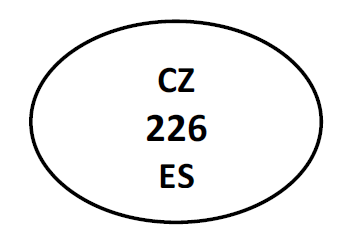 [Speaker Notes: IO- při odstranění prvního balení musí být umístěno nové označení- nové zařízení. Nové IO. Pro VEJCE: není nezbytné, pokud má číslo balírny/třídírny
FORMA IO: čitelné, nesmazatelné, viditelné; název země- celý název nebo zkratka označení produktu před opuštěním výrobny pro nás CZ, SK.+ číslo schválení+ zkratka společenství: ES
ZPŮSOB OZNAČNEÍ: na proidutk, na první obal, další obal, štítek, přívěšek z odolného materiálu; , produkty rybolovu: přiložené doklady mají identifikační označení; poklud se dává přímo na produtk- barvivo schválení
HACCP: posutpy v souladu; ZVÍŘATA IDENTIFIKOVÁNA, čistá, ZDRAVÁ, USPOKOJIVÉ PODMÍNKY]
Nařízení 853/2004, kterým se stanoví zvláštní hygienická pravidla pro potraviny živočišného původu
Příloha II: Požadavky týkající se více produktů živočišného původu
Oddíl III: Informace o potravinovém řetězci IPŘ
kdo
kdy
co

ODDÍL IV: Požadavky použitelné na zmrazené potraviny ŽP
[Speaker Notes: IPŘ: jatky přijímají zvířata ke kterým mají IPŘ, 24 hod předem; nákazový status zvířat a hospodářství. Nákaz. Výsledky analýz jméno a adresa soukromého veterináře
ZMRAZENÉ POTRAVINY: datum výroby a zmražení (pokud je jiné než datum výroby)]
Nařízení 853/2004, kterým se stanoví zvláštní hygienická pravidla pro potraviny živočišného původu
Příloha III: Zvláštní požadavky
Oddíl I:  Maso domácích kopytníků

KAPITOLA I: Přeprava živých zvířat na jatky
KAPITOLA II: Požadavky na jatky
KAPITOLA III: Požadavky na bourárny/porcovny 
KAPITOLA IV: Hygiena porážky
KAPITOLA V: Hygiena bourání/porcování a vykosťování 
KAPITOLA VI: Nucená porážka mimo jatky 
KAPITOLA VII: Skladování a přeprava
Nařízení 853/2004, kterým se stanoví zvláštní hygienická pravidla pro potraviny živočišného původu
Příloha III: Zvláštní požadavky
Oddíl II Maso drůbeže a zajícovců
KAPITOLA I: Přeprava živých zvířat na jatky 
KAPITOLA II: Požadavky na jatky 
KAPITOLA III: Požadavky na bourárny/porcovny 
KAPITOLA IV: Hygiena porážky 
KAPITOLA V: Hygiena při bourání/porcování a vykosťování a po nich 
KAPITOLA VI: Porážka na farmě 
KAPITOLA VII: Prostředky zadržující vodu
Nařízení 853/2004, kterým se stanoví zvláštní hygienická pravidla pro potraviny živočišného původu
Příloha III: Zvláštní požadavky
Oddíl III Maso farmové zvěře
Oddíl IV Maso volně žijící zvěře
Oddíl V Mleté maso, masné polotovary a strojně oddělené maso
Oddíl VI Masné výrobky
Oddíl VII Živí mlži
Oddíl VIII Produkty rybolovu
Oddíl IX Syrové mléko, mlezivo, mléčné výrobky a výrobky z mleziva
Oddíl X Vejce a vaječné výrobky
Oddíl XI Žabí stehýnka a hlemýždi
Oddíl XII Tavené živočišné tuky a škvarky
Oddíl XIII Opracované žaludky, močové měchýře a střeva
Oddíl XIV Želatina
Oddíl XV Kolagen
Nařízení č. 625/2017 o úředních kontrolách a jiných úředních činnostech prováděných s cílem zajistit uplatňování potravinového a krmivového práva a pravidel týkajících se zdraví zvířat a dobrých životních podmínek zvířat, zdraví rostlin a přípravků na ochranu rostlin, o změně.. a o zrušení.. (nařízení o úředních kontrolách)
potraviny a bezpečnost potravin
 GMO – do ŽP pro účely produkce potravin a  krmiv
 krmiva a bezpečnost krmiv
 zdraví zvířat
 minimalizace rizik pro zdraví lidí a zvířat která představují VŽP
 dobré životní podmínky zvířat
 opatření proti škodlivým organismům rostlin
 přípravky na ochranu rostlin a na udržitelné používání pesticidů
 ekologická produkce a označování ekologických produktů
 chráněné označení původu, chráněné zeměpisné označení a zaručené tradiční speciality
[Speaker Notes: Nařízení stanovuje pravidla pro PORVÁDĚNÍ KONTROL, FINANCOVÁNÍ KONTROL, SPOLUPRAÁCI, POČÍTAČOVÝ SYSSTÉM INFORMAČNÍ
VztahuJe se na úřední kontroly prováděné za účelem ověření souladu s pravidly Unie nebo členskými státy v oblastech POTRAVINY, GMO, KRMIV. ZDRAVÍ ZVÍŘAT]
Nařízení č. 625/2017 o úředních kontrolách a jiných úředních činnostech prováděných s cílem zajistit uplatňování potravinového a krmivového práva a pravidel týkajících se zdraví zvířat a dobrých životních podmínek zvířat, zdraví rostlin a přípravků na ochranu rostlin, o změně.. a o zrušení.. (nařízení o úředních kontrolách)
Úřední kontroly
činnosti prováděné buď příslušnými orgány nebo pověřenými subjekty za účelem ověření zda 
provozovatelé dodržují stanovená pravidla 
zda zvířata nebo zboží splňují stanovené požadavky, včetně požadavků na vydání úředního osvědčení nebo úředního potvrzení
Definice: 
příslušný orgán – ústřední orgán členského státu odpovědný za organizaci úředních kontrol a jiných úředních činností v souladu s tímto nařízením nebo jakýkoliv jiný orgán, kterému byla tato odpovědnost svěřena
pověřený subjekt – samostatná PO, na kterou byly příslušnými orgány přeneseny některé úkoly úřední kontroly
plán kontrol –  popis vypracovaný příslušnými orgány, který obsahuje informace o struktuře a organizaci systému úředních kontrol a o jeho fungování a podrobný rozpis úředních kontrol, které mají být v daném období provedeny
Nařízení č. 625/2017 o úředních kontrolách a jiných úředních činnostech prováděných s cílem zajistit uplatňování potravinového a krmivového práva a pravidel týkajících se zdraví zvířat a dobrých životních podmínek zvířat, zdraví rostlin a přípravků na ochranu rostlin, o změně.. a o zrušení.. (nařízení o úředních kontrolách)
Úřední kontroly – obecné požadavky
Pravidelně u všech provozovatelů na základě rizika a s přiměřenou četností, s přihlédnutím
ke zjištěným rizikům
k veškerým informacím naznačujícím pravděpodobnost, že spotřebitelé mohou být uvedeni v omyl
k historii provozovatelů – výsledky úředních kontrol
ke spolehlivosti a výsledkům vlastních kontrol provozovatelů
k veškerým informacím, které by mohly poukazovat na nesoulad s danými pravidly
bez předchozího oznámení
tak, aby administrativní zátěž provozovatelů a narušení jejich provozu bylo omezeno na nezbytné minimum
zpřístupnění veřejnosti informací o organizaci a provádění úředních kontrol
vypracování písemného záznamu o každé úřední kontrole, která byla provedena – tištěny nebo elektronicky
[Speaker Notes: TRANSPARENTNOST: plány kontrol zveřejnit, i na internetu
Zveřejňují:	 DRUH, POČTY A VÝSLEDKY KONTROL
                  	DRUHY A POČTY ZJIŠTĚNÝCH NESOULADŮ
	DRUHY A POČTY OPATŘENÍ
	DRUHY A POČTY SANKCÍ
PÍSEMNÝ ZÁZNAM O KOTROLE: popis účelu úředních kontrol
		použité kontrolní metody
		 VÝSLEDKY KONTROL
		OPATŘENÍ]
Nařízení č. 625/2017 o úředních kontrolách a jiných úředních činnostech prováděných s cílem zajistit uplatňování potravinového a krmivového práva a pravidel týkajících se zdraví zvířat a dobrých životních podmínek zvířat, zdraví rostlin a přípravků na ochranu rostlin, o změně.. a o zrušení.. (nařízení o úředních kontrolách)
Úřední kontroly
Zvláštní pravidla pro kontroly:
Výroba produktů ŽP k lidské spotřebě
Rezidua látek v potravinách a krmivech
Zvířata a VŽP
Dobrých životních podmínek zvířat
GMO pro potraviny a krmiva
zdraví rostlin
POR
Označování ekologických produktů
CHOP, CHZO, TS
Nově zjištěná rizika týkající se potravin a krmiv
Nařízení č. 625/2017 o úředních kontrolách a jiných úředních činnostech prováděných s cílem zajistit uplatňování potravinového a krmivového práva a pravidel týkajících se zdraví zvířat a dobrých životních podmínek zvířat, zdraví rostlin a přípravků na ochranu rostlin, o změně.. a o zrušení.. (nařízení o úředních kontrolách)
Úřední kontroly
Zvláštní pravidla pro kontroly:
Výroba produktů ŽP k lidské spotřebě:

ÚVL: VL jmenovaný příslušným orgánem kvalifikovaný k provádění úředních kontrol 
Na odpovědnost ÚVL: ÚVL zadá provedení určitého úkonu pomocnému úřednímu veterinárnínu pracovníkovi
Pod dohledem ÚVL:  úkon provádí pomocný úřední veterinární pracovník na odpovědnost ÚVL a tento je přítomen v prostorách po nutnou dobu
Nařízení č. 625/2017 o úředních kontrolách a jiných úředních činnostech prováděných s cílem zajistit uplatňování potravinového a krmivového práva a pravidel týkajících se zdraví zvířat a dobrých životních podmínek zvířat, zdraví rostlin a přípravků na ochranu rostlin, o změně.. a o zrušení.. (nařízení o úředních kontrolách)
Úřední kontroly
Zvláštní pravidla pro kontroly:
Výroba produktů ŽP k lidské spotřebě:
V souvislosti s produkcí masa:
- PROHLÍDKA PŘED PORÁŽKOU: ÚVL
- PROHLÍDKJA PŘED PORÁŽKOU DRŮBEŽE NEBO ZAJÍCVCŮ: ÚVL, pod ohledem nebo na jeho odpovědnost
PROHLÍDKA PO PORÁŽCE: ÚVL, pod ohledem nebo na jeho odpovědnost
OSTATNÍ ÚŘEDNÍ KONTROLY NA JATKÁCH, BOURÁRNÁCH, ZAŘÍZENÍ PRO ZRPACOVÁNÍ ZVĚŘINY: ÚVL, pod ohledem nebo na jeho odpovědnost
Hygiena produkce masa, přítomnost reziduí VLP, audity správné hygienické praxe, laboratorní testy , VŽP, welafe zvířat.

OZNAČENÍ ZDRAVOTNÍ NEZÁVADNOSTI: ZNAČKA ZDRAVOTNÍ NEZÁVADNOSTI
Nařízení č. 625/2017 o úředních kontrolách a jiných úředních činnostech prováděných s cílem zajistit uplatňování potravinového a krmivového práva a pravidel týkajících se zdraví zvířat a dobrých životních podmínek zvířat, zdraví rostlin a přípravků na ochranu rostlin, o změně.. a o zrušení.. (nařízení o úředních kontrolách)
Označení zdravotní nezávadnosti

značka zdravotní nezávadností – značka, která se přidělí po provedení úřední kontroly a která osvědčuje, že je maso vhodné k lidské spotřebě
domácí kopytníci, velká volně žijící zvěř a savci zvěře ve farmových chovech kromě zajícovců
ÚVL nebo pod jeho dohledem nebo na jeho odpovědnost, nebo personál jatek
Nařízení č. 625/2017 o úředních kontrolách a jiných úředních činnostech prováděných s cílem zajistit uplatňování potravinového a krmivového práva a pravidel týkajících se zdraví zvířat a dobrých životních podmínek zvířat, zdraví rostlin a přípravků na ochranu rostlin, o změně.. a o zrušení.. (nařízení o úředních kontrolách)
AUDIT – systematické a nezávislé šetření, které má za cíl zjistit, zda jsou činnosti a s nimi spojené výsledky těchto činností v souladu s plánovanými opatřeními a zda jsou tato opatření účinně uplatňována a vhodná pro dosažení stanovených cílů
ODBĚRY VZORKŮ
LABORATOŘE
KONROLY ZVÍŘAT A ZBOŽÍ VSTUPUJÍCCÍCH DO UNIE
FINANCOVÁNÍ  KONTROL
ŠKOLENÍ PRACOVNÍKŮ PŘÍSLUŠNÝCH ORGÁNŮ
SYSTÉMY PRO SPRÁVU INFORMACÍ O ÚŘEDNÍCH KONTROLÁCH (Intergrated management system for offical controls IMSOC): iRASFF, EUROPHYT, TRACES. Nařízení o IMSOC Prováděcí nařízení Komise 2019/1715
Nařízení Komise v přenesené pravomoci (EU)  č. 2019/624  o zvláštních pravidlech pro provádění úředních kontrol produkce masa a pro produkční a sádkovací oblasti pro živé mlže
prohlídka před porážkou – pomocný úřední veterinární pracovník
prohlídka před porážkou mimo prostor  jatek v případě nucené porážky
prohlídka před porážkou v hospodářství, odkud dané zvíře pochází
prohlídka po porážce na odpovědnost ÚVL

prohlídka po porážce – ÚVL
zvláštní minimální požadavky na ÚVL, pomocného úředního veterinárního pracovníka a pracovníky určené příslušnými orgány – Příloha II
Nařízení Komise v přenesené pravomoci (EU)  č. 2019/624  o zvláštních pravidlech pro provádění úředních kontrol produkce masa a pro produkční a sádkovací oblasti pro živé mlže
Po porážce ÚVL:
Nuceně poražená zvířata
Podezřelá na nákazu nebo patologický stav
U skotu ze stád, kde nebyla úředně prohlášena za prostou tuberkulozy (u skotu ovcí a koz  brucelozy)
Ohniska nákaz
Nezbytné přísnější kontroly s ohledem na nově se objevující nákazy
Prováděcí nařízení Komise (EU) 2019/627, kterým se stanoví jednotná praktická opatření pro provádění úředních kontrol produktů ŽP určených k lidské spotřebě
Audity
Vědecký a technologický vývoj
Kontrola dokladů
Prohlídka před porážkou
Prohlídka po porážce
mladý skot
ostatní skot
mladé domácí ovce a kozy a ovce bez prořezaných trvalých řezáků
ostatní domácí ovce a kozy
domácí lichokopytníci
domácí prasata
drůbež
farmová zvěř
volně žijící zvěř
Prováděcí nařízení Komise (EU) 2019/627, kterým se stanoví jednotná praktická opatření pro provádění úředních kontrol produktů ŽP určených k lidské spotřebě
Příloha II 
Praktická opatření pro značku zdravotní nezávadnosti

Oválná
6,5 cm x 4,50 cm
název země
číslo schválení jatek
zkratka CE, EC, EG, EK, EO, EY, ES, EÜ, EB, EZ, KE nebo WE
popřípadě údaj o ÚVL
písmo 0,8 cm vysoká a číslice 1 c,
inkoust povolený s souladu o používání barviv v potravinách
Prováděcí nařízení Komise (EU) 2019/627, kterým se stanoví jednotná praktická opatření pro provádění úředních kontrol produktů ŽP určených k lidské spotřebě
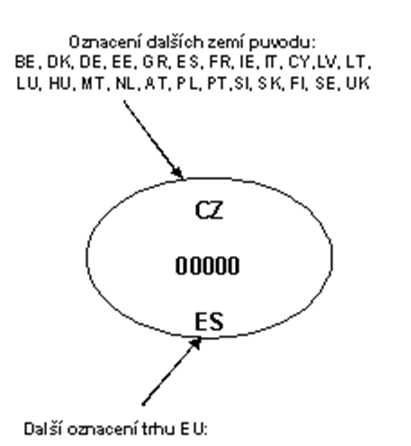 Prováděcí nařízení Komise (EU) 2019/627, kterým se stanoví jednotná praktická opatření pro provádění úředních kontrol produktů ŽP určených k lidské spotřebě
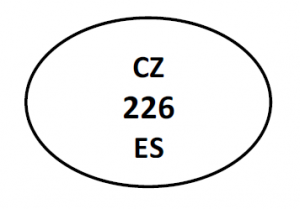